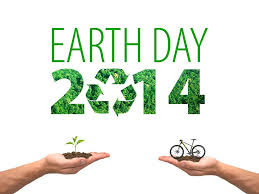 DAN PLANETA ZEMLJE 24.TRAVNJA 2014.RADIONICA –KADA OTPAD PROCVJETAVoditeljice : Helena Marić i Nada Vrstošek
ZELENI  GRADOVI
2014 .
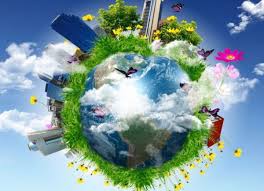 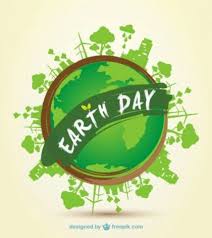 Od kada se obilježava ?
Dan planeta Zemlja prvi je put obilježen 22. travnja 1970. godine  
 ( u Hrvatskoj od 22.4.1990.god.).
Zašto se obilježava ?
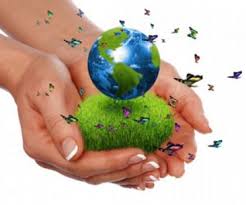 Da  potakne sve stanovnike  planete Zemlje da očuvaju ovaj jedinstveni planet na kojem živimo!
Da se poduče svi, a ne samo djeca,  da otpad nije smeće (mnogo se toga može i mora reciklirati)!
Svatko od nas MORA učiniti nešto kako bi zaštitio planet na kojemu živimo! 
Mi smo odlučili uljepšati naš okoliš veselim teglicama za cvijeće
 
  ZELENI ZAGREB
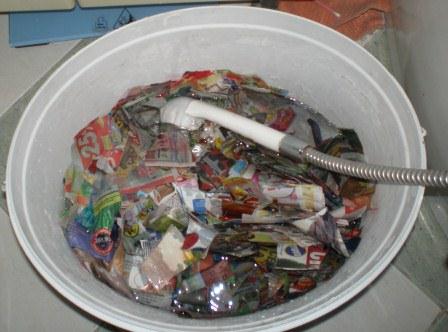 IZRADA TEGLICA I VAZA ZA CVIJEĆE
 
1.Izrezati novinski papir na male komadiće-može i istrgati, natopiti u  vodi (kanta od boje )
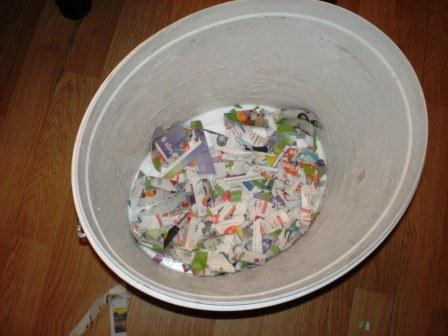 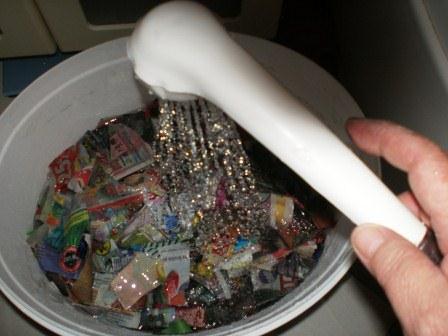 2.Ostaviti da odstoji ( dva do tri sata )

3.Usitniti-izmiksati ( bušilica 
s priključkom za miješanje )
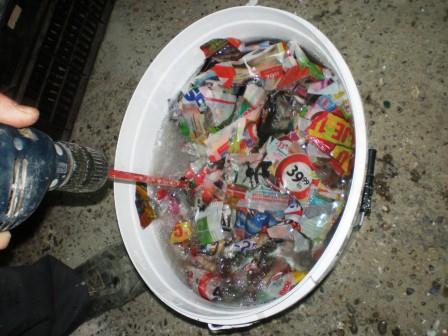 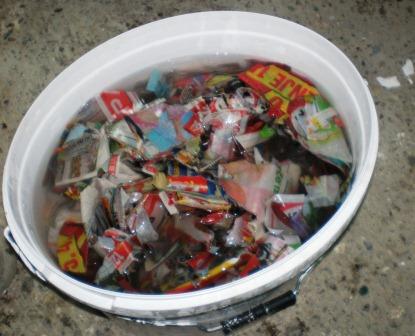 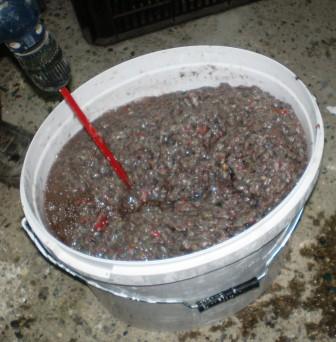 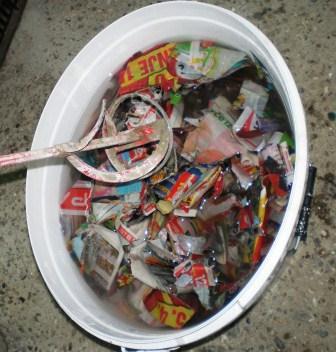 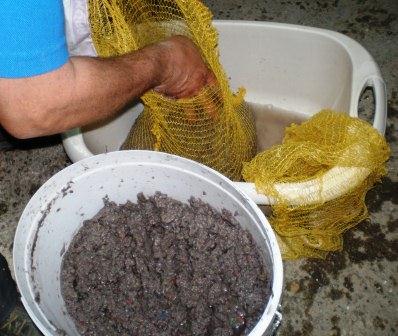 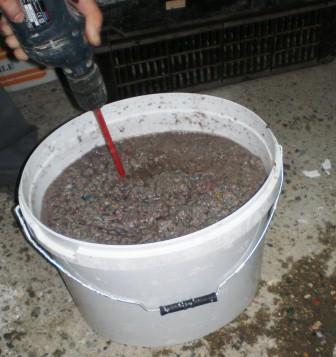 4. ocijediti ( mreža od krumpira)
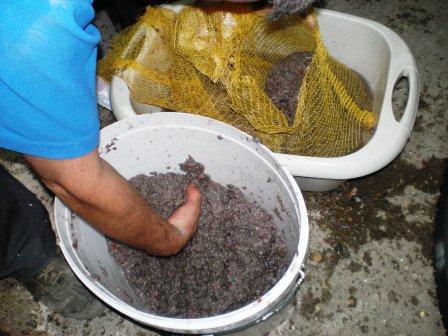 5.ISTISNUTI RUKAMA 




6. PLASTIČNE KALUPE nauljiti  ili namazati sa tekućinom za pranje  suđe
6. PLASTIČNE KALUPE nauljiti ili namazati tekućinom za pranje  suđa




7. Pomiješati – izmiksati u omjeru 1:1 – papir i  gips, može se dodati i boja po želji


8. Dobivenu smjesu stavljati u kalup od dolje prema gore – modelirati rukama, a može i kuhačom, staviti i slamčicu za rupu za teglice
9. Osušeno izvaditi iz kalupa
ČUVAJMO ZEMLJU!
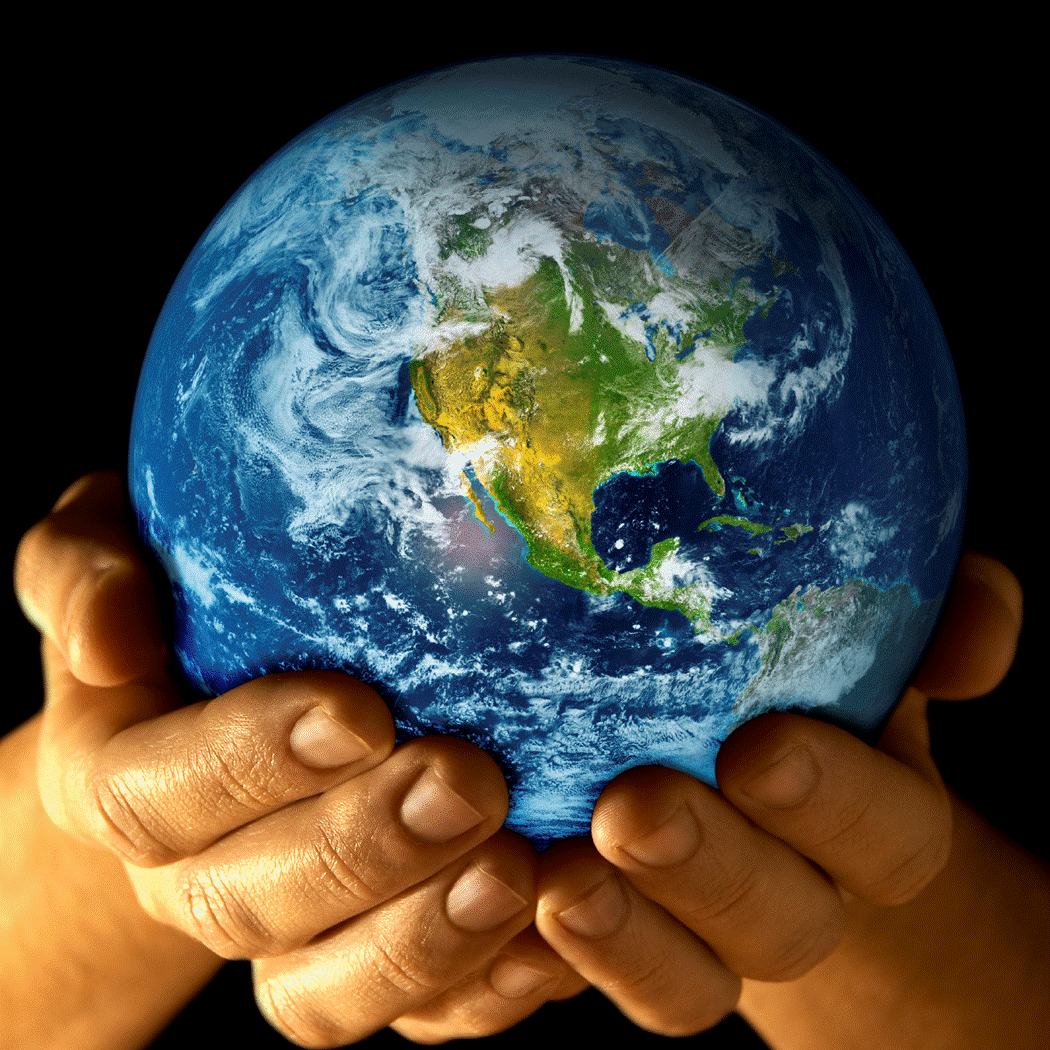 EKO KODEKS NAŠE ŠKOLE
Što možeš danas
ne ostavljaj za sutra
očisti smeće, sakupi otpad
       vani i unutra !
Eko –škola neka zauvijek
      vlada,
u žuto-zelenoj boji
od  sada !                                 Hvala na  pozornosti  !